Maďarsko, Polsko, Slovensko
Veronika Stojková, Lucie Čechová 8.B
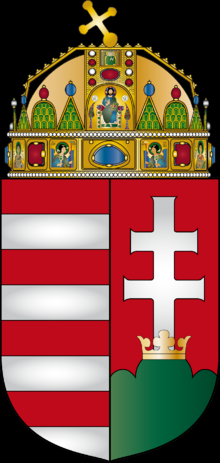 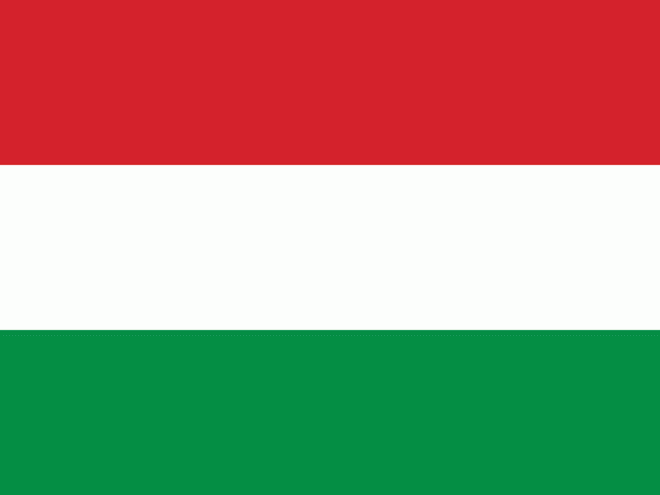 Maďarsko
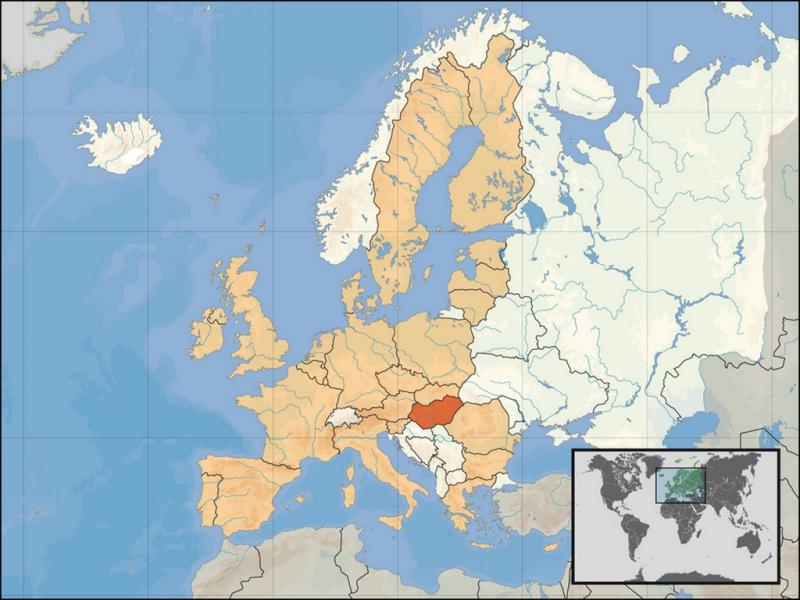 Znak
Hlavní město – Budapešť Jazyk – Maďarština Počet obyvatel -  okolo 10 mil.Nejvyšší bod – Kékes (1014 m.n.m. )Víra – katolická Forma vlády – parlamentní Přírodní poměry – převážně roviny a nejdelší řekou je Dunaj
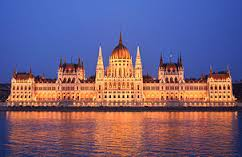 Hospodářství
A) Zemědělství
 Sklizeň- obilí, brambory, vinná réva, tabák, konopí……..
Dobytek- skot, ovce, koně, prasat, drůbež
B) Průmysl
Těžba- uhlí, ropa, zemní plyn,  bauxit
Průmysly- chemický, a farmaceutický
Zajímavosti
Na okruhu Hungaroring se jezdí Velká cena Maďarska závodu Formule 1. Délka okruhu je 4381 m .
Kultura
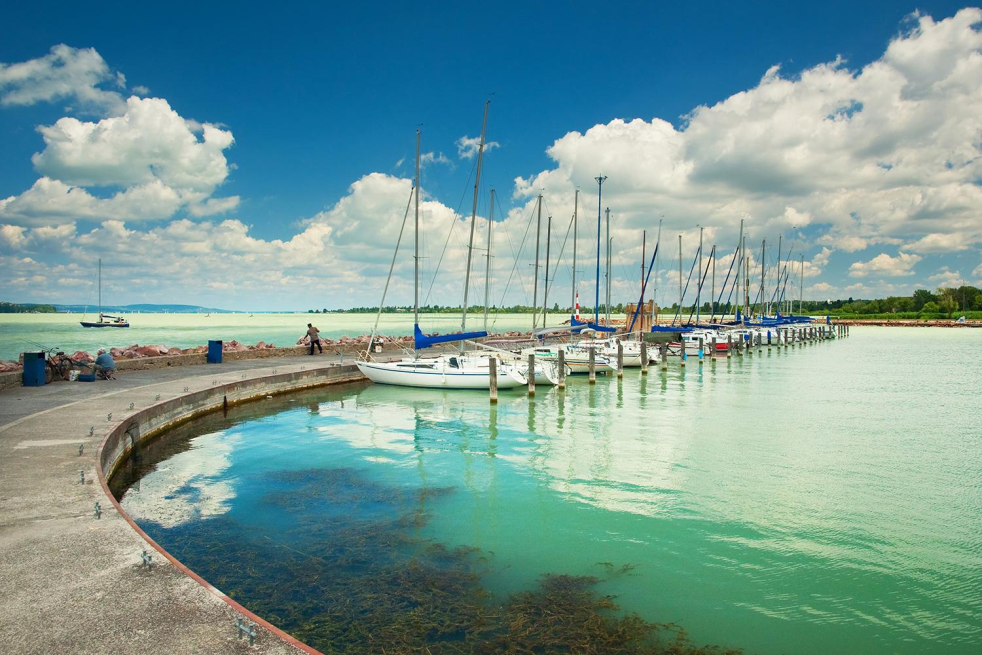 Balaton – největší jezero v střední  Evropě
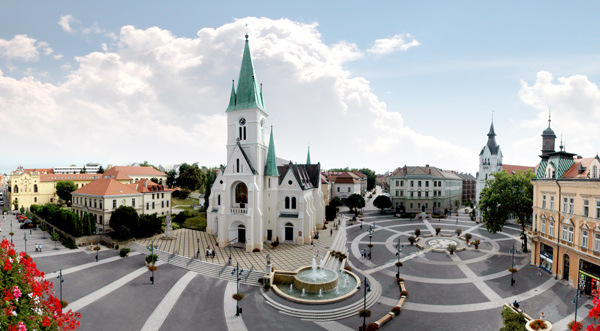 Kaposfár – město
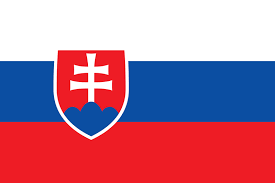 Slovensko
znak
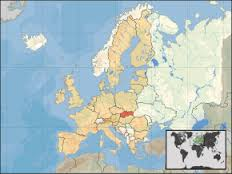 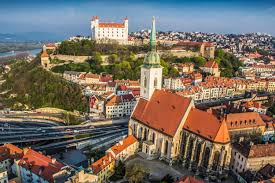 Hlavní město – BratislavaJazyk- slovenština počet obyvatel – přibližně 5,4 milionu Nejvyšší bod – Gerlachovský štít (2655 m.n.m ) víra – katolická forma vlády – parlamentnípřírodní poměry – hory- Karpaty , nížiny, nejdelší řeka Dunaj
Hospodářství
Zemědělství 
Sklizeň- obilí, brambory, kukuřice, vinná réva, zelenina, ovoce…….
Dobytek- skot, ovce, koně, prasata, drůbež
B) Průmysl
Těžba- hnědé uhlí, ropa, zemní plyn, magnezit,…….
Průmysly- potravinářský, chemický, hutnictví
Zajímavosti
Tatry
Tatry jsou nejvyšší pohoří Slovenska ,  měří 50 km a leží na severu Slovenska
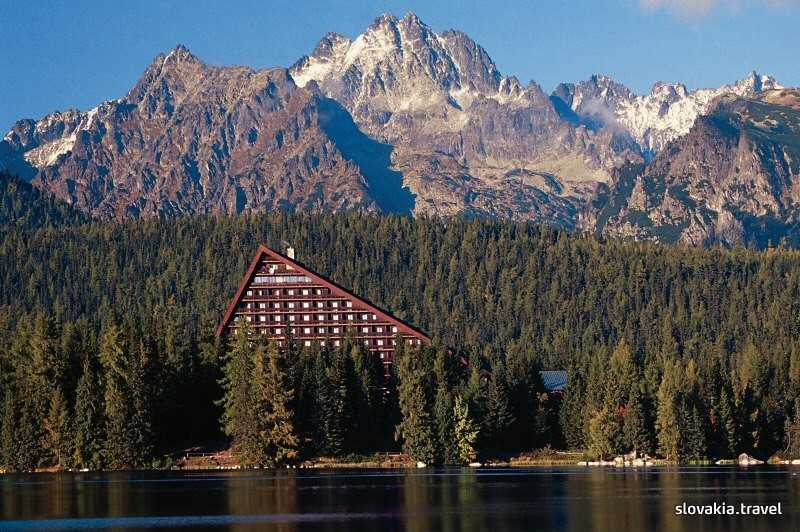 Kultura
Čumil- jedna z nejznámějších soch v Bratislavě
Tato socha představuje muže který se kouká po okolí z kanálu a nechává se u ní fotit spousta turistů
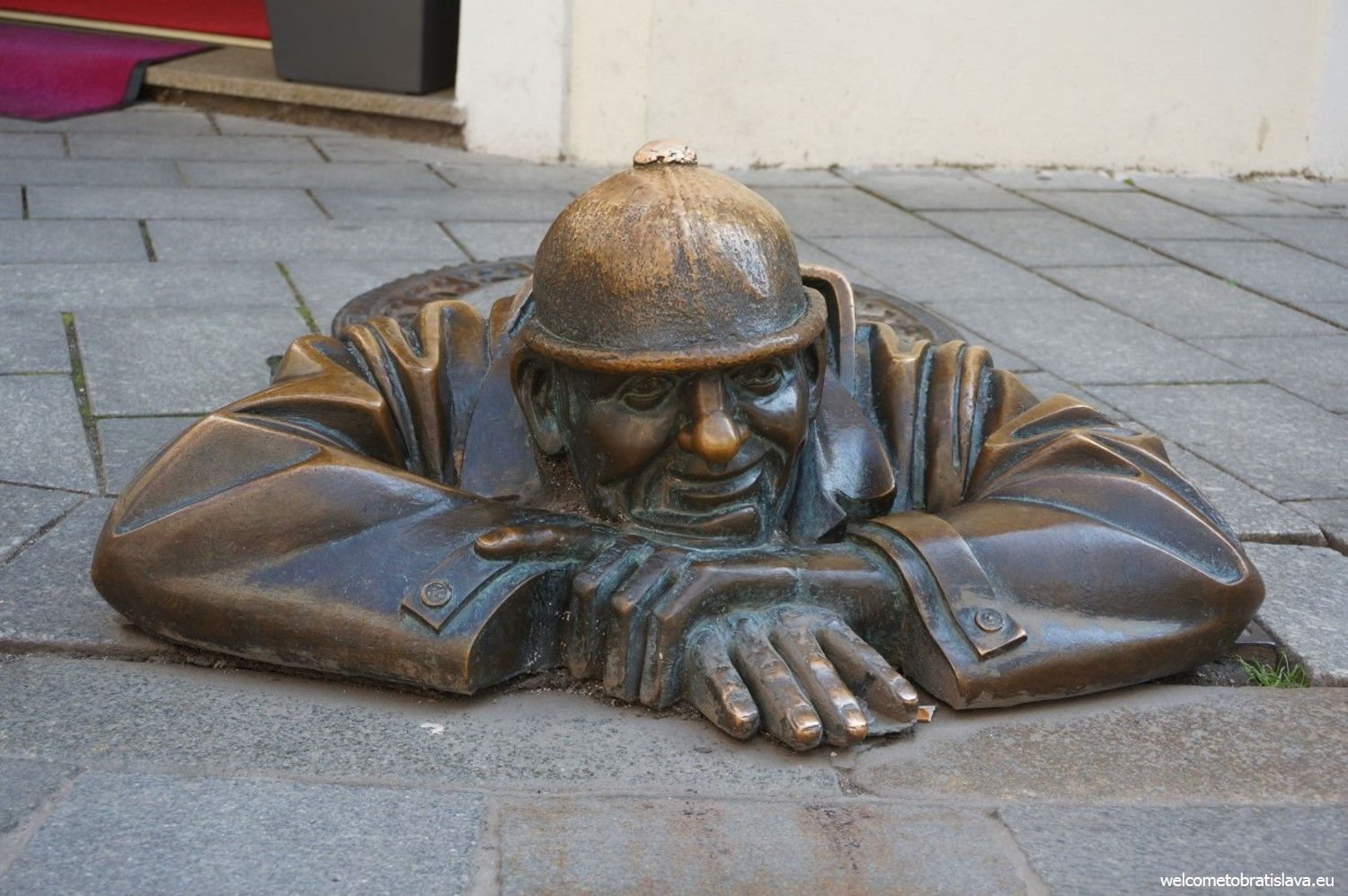 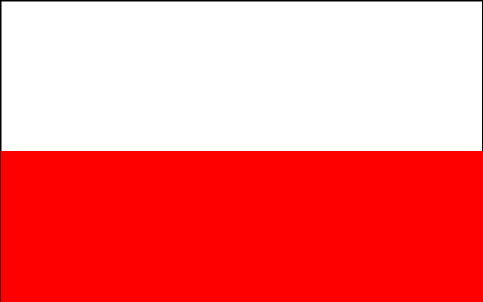 Polsko
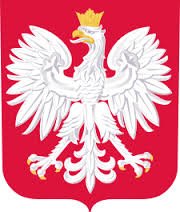 znak
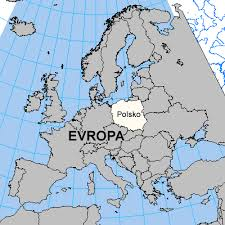 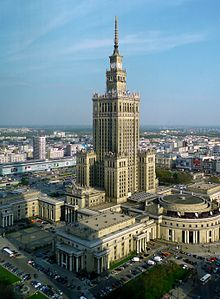 Hlavní město – VaršavaJazyk- polština Počet obyvatel – přibližně 38,5 milionůNejvyšší bod – Rysy (2499,2 m.n.m ) Víra – katolickáZpůsob vlády – parlamentní republika Přírodní poměry- nížiny
Hospodářství
Zemědělství 
Sklizeň – obilí , brambory , největší pěstovatelé  brambor v Evropě , kukuřice , cukrová řepa 
Dobytek – skot, ovce, koně,  prasata , drůbež
b) Průmysl
Těžba – uhlí, zemní plyn , měď, olovo , zinek ……  
Průmysly – textilní , automobilový
Zajímavosti
Polsko patří k nejlidnatějším evropským státům 
 velký význam má pro Polsko katolická církev ( 96 % )
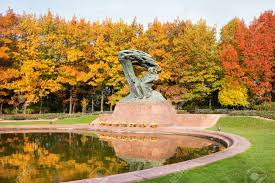 Kultura
Łazienki Park –jeden  z největších parků v Polsku
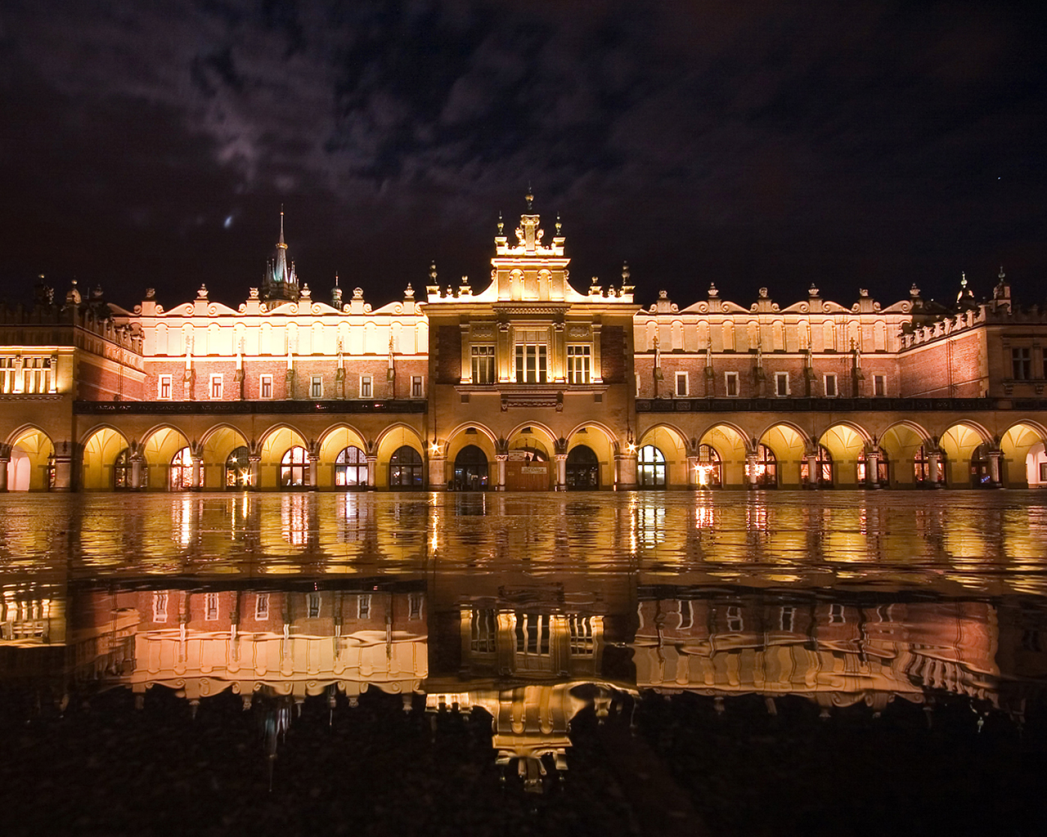 Sukiennice – tržnice uprostřed hlavního náměstí v polském Krakově
Zdroje
Wikipedie
www.zeměpis.eu